Head and Neck 1Neck Mass
Dr. Manal Bin Manie
Assistant Professor – ORL H&N surgery
King Saud University
Objectives
Anatomy of the neck 
History / physical examination 
Pathology / differential diagnosis
Management/ investigation and treatment
Triangles of the neck
Anterior triangle
Posterior triangle
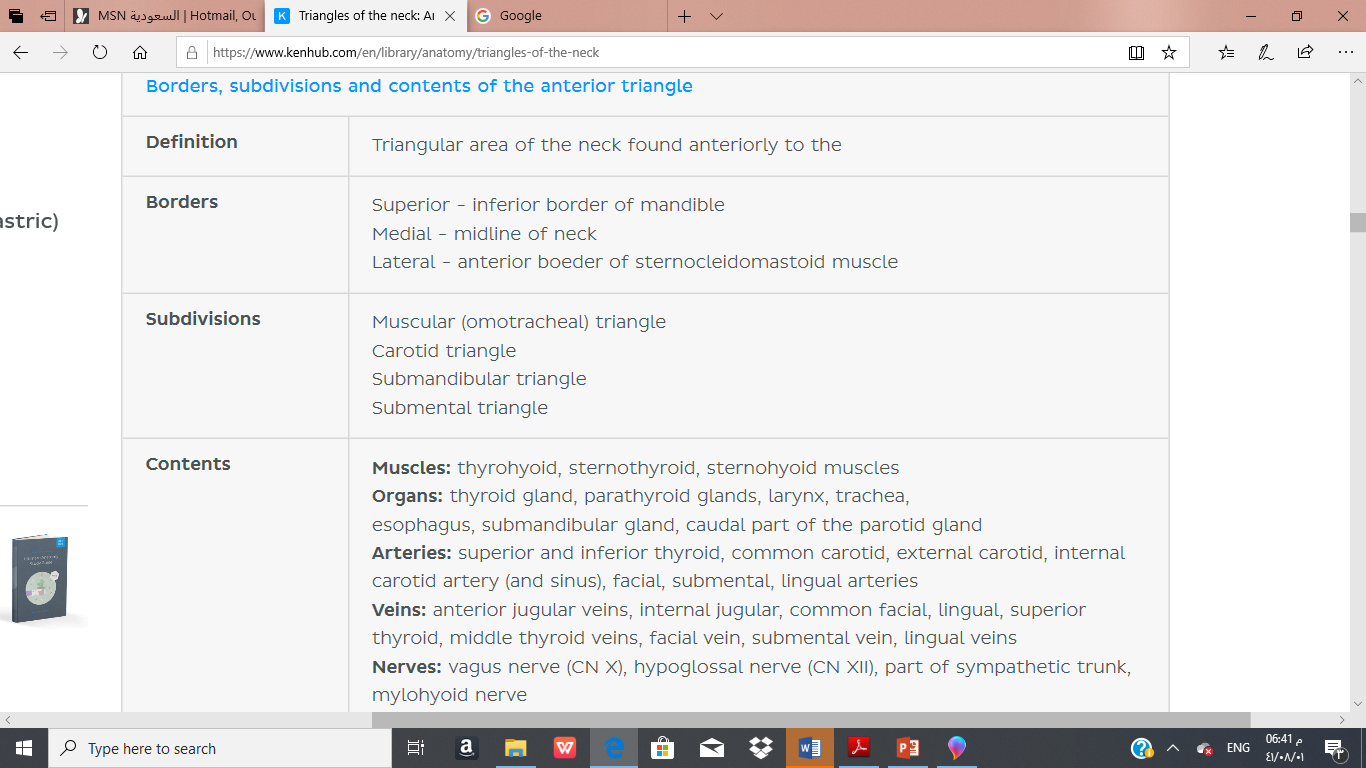 Carotid triangle
Submandibular triangle
Submental triangle
Posterior triangle
Occipital triangle
Supraclavicular triangle
Cervical lymph nodes
Thyroid gland anatomy
Butterfly-shaped gland 
Isthmus :overlying 2nd to 4th tracheal rings
Parathyroids
Thyroid gland anatomy
Parotid gland
Lies over the angle of mandible 
Superficial and deep lobe
Facial nerve 
Stenson’s duct : opens in the mouth opposite to maxillary second molar
Submandibular gland
Lies inferior and posterior to the mandible 
Mylohyoid muscle runs through the lobules of the gland and section it into superficial and deep parts 
Wharton’s duct opens at the lingual papilla
Approach to neck mass
History
Physical exam
Age, gender, ethnicity 
Duration of neck mass
Progression 
Associated symptoms :URTI
Voice change
Hx of cough, fever, sore throat, night sweats,weight loss  
Recent travel 
Insect bite 
Dental problems 
Tobacco and alcohol use  
Exposure to Radiation
Family history of malignancy
Full head and neck examination including the cranial nerves and nasopharyngolaryngoscopy 
Location of the mass: midline , lateral 
Size, consistency, tenderness, mobility 
Pulsation 
Skin changes 
Movement with swallowing or tongue protrusion
Differential diagnosis
Pediatric
Adult
Infective and inflammatory masses 
Congenital masses 
Vascular masses
Traumatic masses
Metabolic, idiopathic and autoimmune conditions
Infective and inflammatory masses 
Neoplastic masses 
Vascular masses
Traumatic masses
Metabolic, idiopathic and autoimmune conditions
Thyroid gland masses 
Salivary gland masses
Parapharyngeal masses
Differential diagnosis
General approach to a neck mass
Infectious/inflammatory masses
Cervical lymphadenitis:
Most common in children and adolescents
Etiology :
Bacterial – streptococcal and staphylococcal infections , mycobacterial infections, secondary to dental or tonsillitis and rarely cat-scratch disease and actinomyces 
Viral- EBV, CMV ,herpes simplex virus, others
Parasitic – toxoplasmosis 
Fungal- coccidiomycosis 
Sialadenitis 
Diagnosis: CBC, CT scan if needed
Treatment: antibiotics
Cervical lymphadenitis:
Cervical lymphadenitis:
Rule out Neck abscess formation if no improvement with antibiotics 
CT neck with contrast 
Incision and drainage
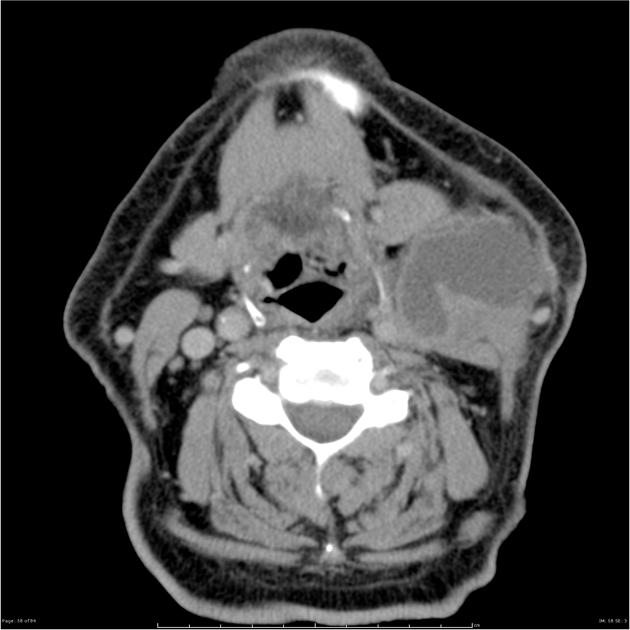 Tuberculous cervical lymphadenitis:
Scrofula
Most common manifestation of extrapulmonary TB 
Non tender 
If untreated , spontaneous discharge and sinus formation 
CT scan may show necrotic/cystic nodal matting 
FNA/ excisional biopsy 
Treatment: antimycobacterial medications
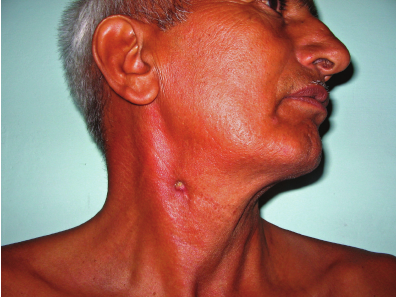 Mumps ( viral parotitis):
Viral infection caused by paramyxovirus 
Droplet infection and fomites
Children are more affected  
Fever, malaise, parotid swelling 
Orchitis , ophritis, aseptic meningitis , unilateral SNHL
Treatment is supportive  , hydration and analgesics
Acute suppurative parotitis/sialadenitis :
Commonly seen in elderly , diabetic , debilitated and dehydrated patients 
Staph aureus is the usual causative organism 
Fever, swelling , pus from stenson’s duct 
Antibiotics and hydration
Neoplastic masses
Neoplastic masses
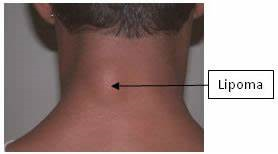 Benign :
Lipoma , fibroma, neuroma and schwannoma 

Malignant:
Primary neck tumors – sarcoma, salivary gland tumors, thyroid gland tumors, parathyroid gland tumors 
Lymphoma
Metastasis
Thyroid gland nodules:
benign thyroid nodules are very common 
5-10 % are malignant 
Hot vs cold
Thyroid Nodule - Evaluation
U/S

FNA

Thyroid Function Tests

CT
Thyroid gland nodules:
Risk factors for malignancy:
History :
External radiation during childhood 
Age <20 or >60 years 
Male gender 
Family history of thyroid cancer 
Hoarseness, dysphagia
Rapid growth 
Physical exam : 
Firm or hard
Fixed to soft tissue 
Lymphadenopathy
Ultrasound characteristics of thyroid nodules that increase suspicious of malignancy :
Taller than wide shape 
Speculated margin
Microcalcifications 
Marked hypo echogenicity 
Increased vascularity
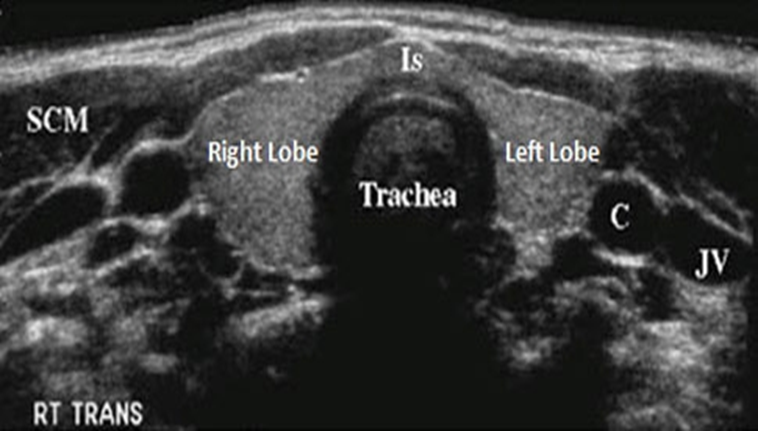 Fine needle aspiration FNA:
Safe and minimally invasive 
Indicated for nodules > 1 cm or nodules with suspicious features of malignancy 
US guided FNA
CT scan indications:
Recurrent disease 
Lymph node metastasis
Vocal cord paralysis
Fixation of tumor to adjacent structures or skin 
Huge goiter , retrosternal extension
Malignant Thyroid Lesions
1. Well Differentiated (85%)
Papillary Thyroid Carcinoma (PTC)
Follicular Thyroid Carcinoma (FTC)
Hurthle Cell Carcinoma (HCC)
2. Poor differentiated malignant neoplasms
    - Medullary  thyroid carcinoma (MTC)
    - Anaplastic thyroid carcinoma (ATC)
3. Other malignant tumors: 
    - Lymphoma
    - Metastatic tumors
Treatment :
Observation 
FU 
Thyroidectomy : 
Malignancy or Suspicious for malignancy 
Compression symptoms 
Cosmetic 
Graves disease
Toxic nodule
Post op complications :
RLN Injury

Hypocalcemia

Hematoma
Salivary gland tumors:
Pleomorphic adenoma is the most common benign tumor of salivary gland 
It can arise from parotid, submandibular or minor salivary glands
Slow growing , usually seen in the third or fourth decade , with propensity to females 
Encapsulated, Pseudopods
Salivary gland tumors:
Mucoepidermoid carcinoma is the most common malignant tumor of salivary gland 
Can invade the facial nerve 
Slow growing 
Low grade and high grade  
Surgical excision
Congenital masses
Thyroglossal duct cyst:
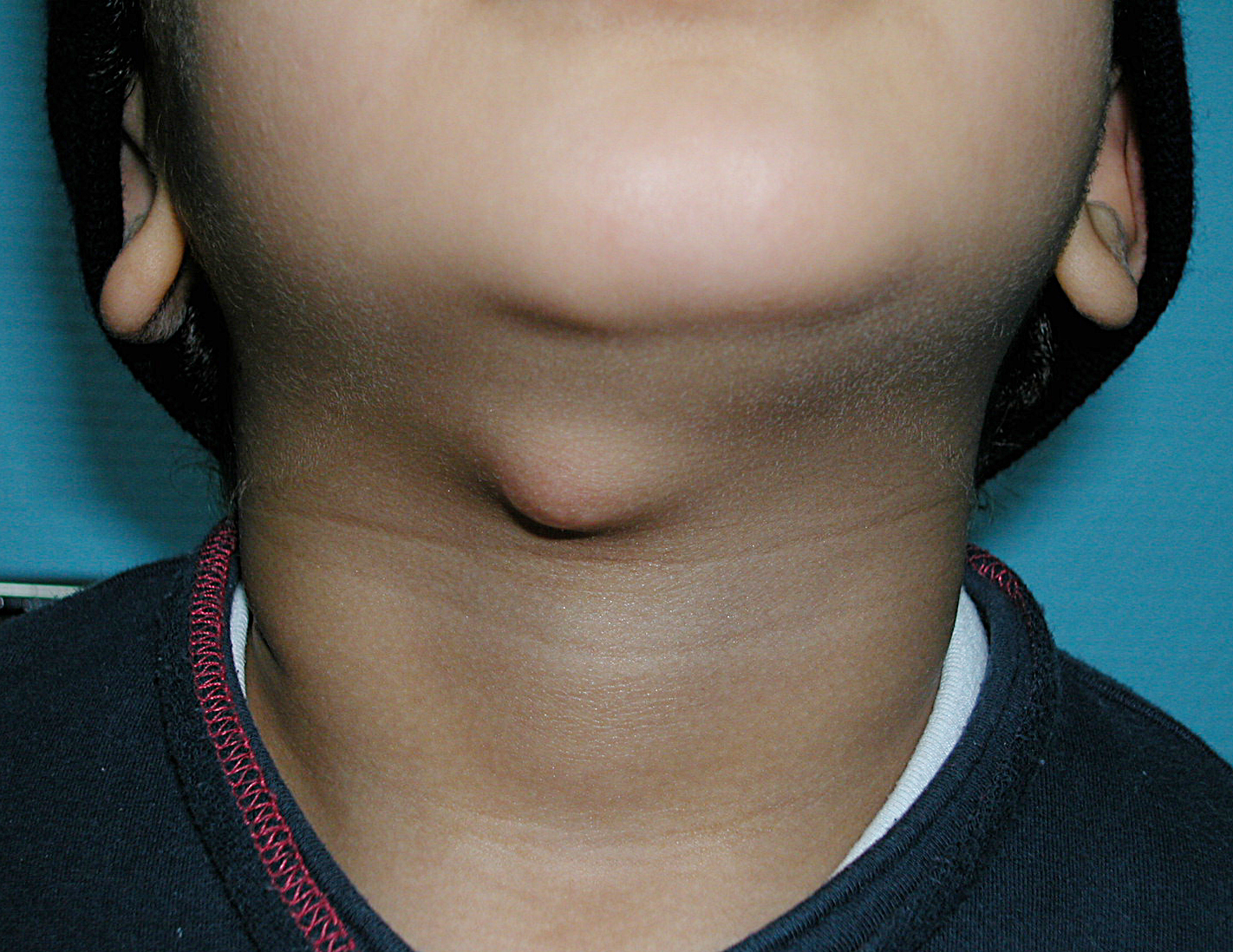 Cystic midline swelling 
Affecting young children but can occur at any age 
Increases in size with URTI 
+_ sinus
Thyroglossal duct cyst:
Moves with tongue protrusion because of its attachment to foramen cecum 
It may contain the only functioning thyroid tissue 
Rarely malignant <1% 
Investigations :Ultrasound
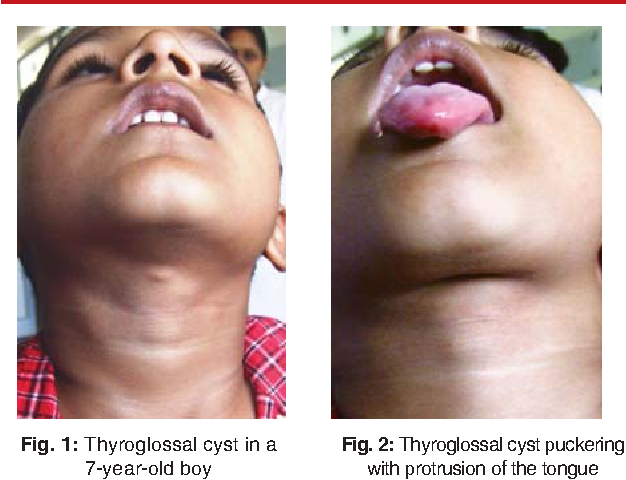 Thyroglossal duct cyst:
Thyroglossal duct cyst:
Treatment :
Surgical excision including the body of hyoid bone and core of tongue tissue to prevent recurrence ( Sistrunk’s procedure)
Dermoid/epidermoid cyst :
Cystic mass resulting from congenital epithelial inclusion or rest 
Epidermoid : epithelial elements only, fluid content 
Dermoid : epithelial elements plus dermal substructure ( hair, sebaceous glands)
Typically seen in the midline of the neck , usually in the submental region 
Treatment is complete surgical excision
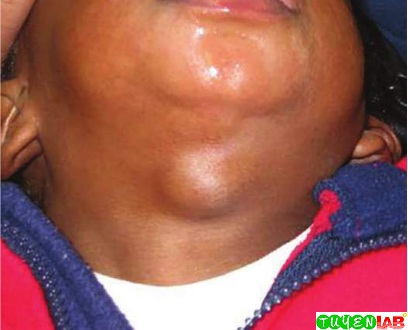 Branchial cyst :
Common in the second decade of life 
Swelling in the upper part of the neck anterior to SCM 
Anomalies of second branchial arch are the most common 
May be associated with a sinus or a fistula
Branchial cyst :
A second arch branchial sinus has an external opening at the junction of the lower and middle third of the anterior border of SCM and may excrete mucoid discharge , it may have internal opening in the tonsillar fossa 
Treatment is surgical excision along with its tract , if present
Cystic hygroma :
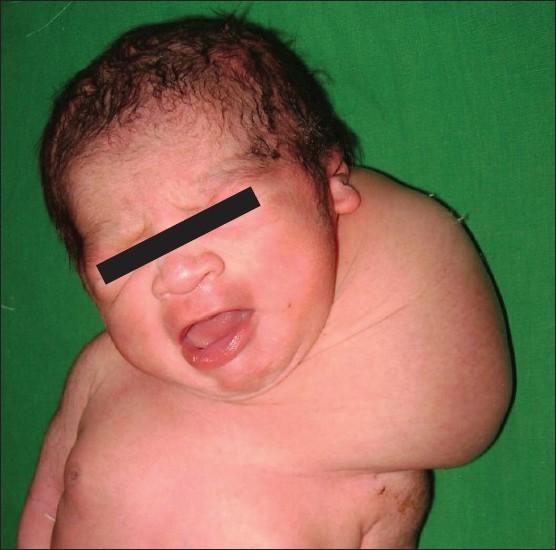 It occurs most commonly in the posterior triangle of the neck 
It arises from obstruction or sequestration of jugular lymph sac 
Seen in neonate, early infancy or childhood 
May cause difficulty in labor 
Soft, cystic and partially compressible 
Treatment is surgical excision
Vascular masses
Hemangioma :
Congenital hemangioma present at birth
Infantile hemangioma start to appear in the first 4 weeks of life, early rapid growth, plateau then involution
GLUT-1 
Markers of hemangioma proliferation : VEGF, urinary beta-fibroblast growth factor,urinary matrix mettaloprotinease MMP
MRI  
Management : observation , surgical excision,laser,  propranolol
In conclusion
Neck masses are common and most often due to lymphadenopathy secondary to self-limited infection or inflammation 
A basic knowledge of neck anatomy is required 
Thorough history and physical examination usually suggests a diagnosis 
Appropriate investigation should be performed by specialist and managed accordingly
Thank you